School  aids
Školní potřeby
RUBBER
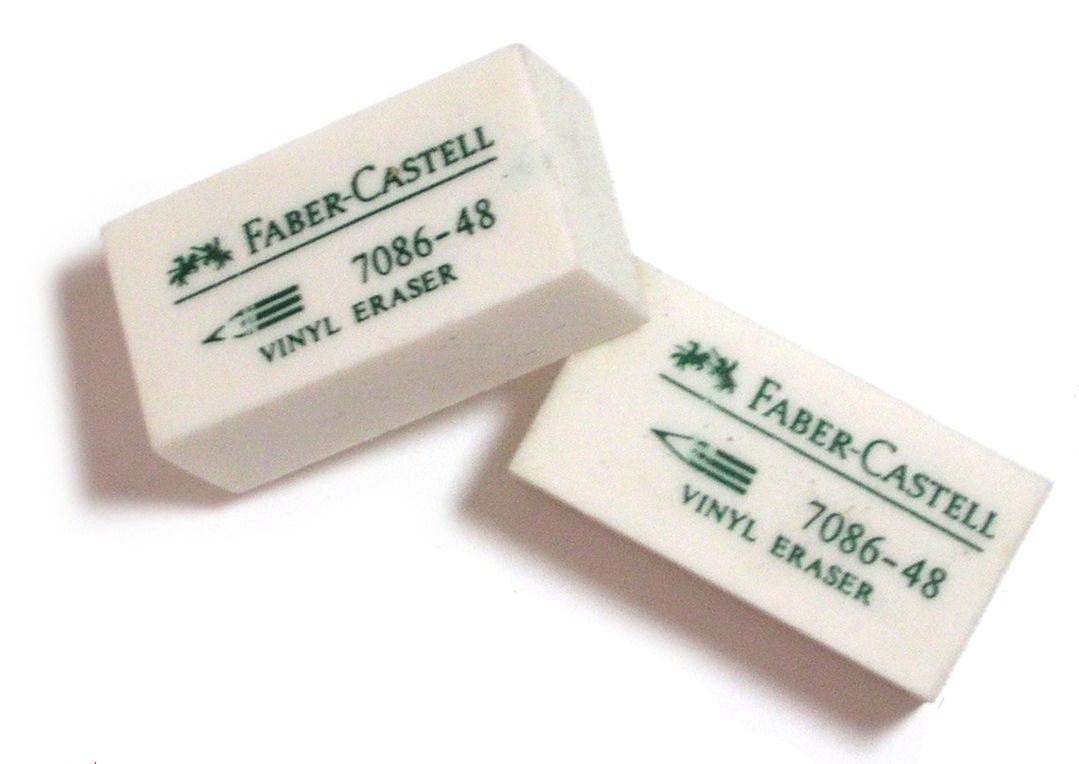 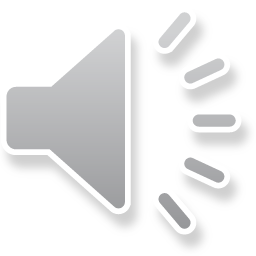 PEN
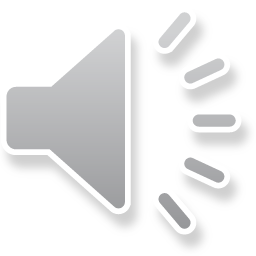 PENCIL
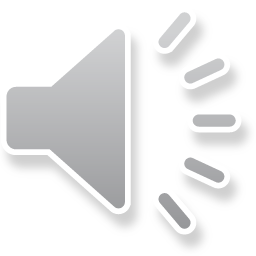 PENCIL CASE
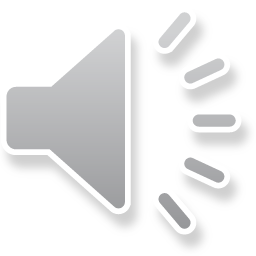 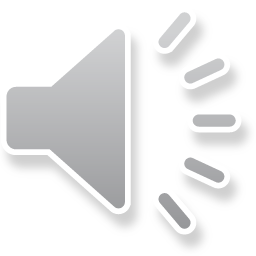 SCHOOLBAG
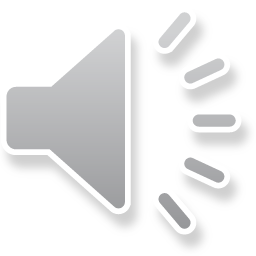 CRAYON / COLOURED PENCILS
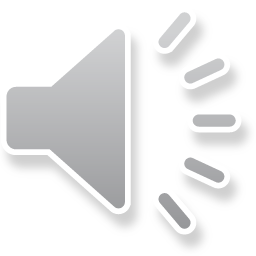 BOOK
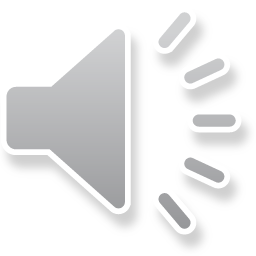 RULER
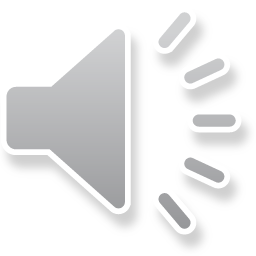 REVISION
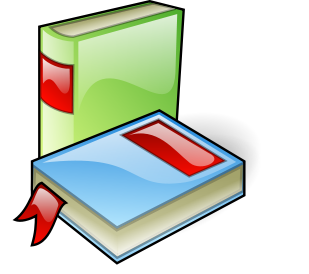 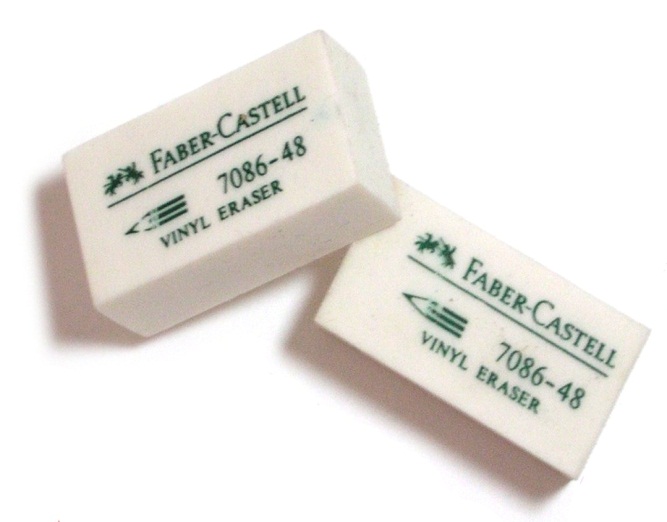 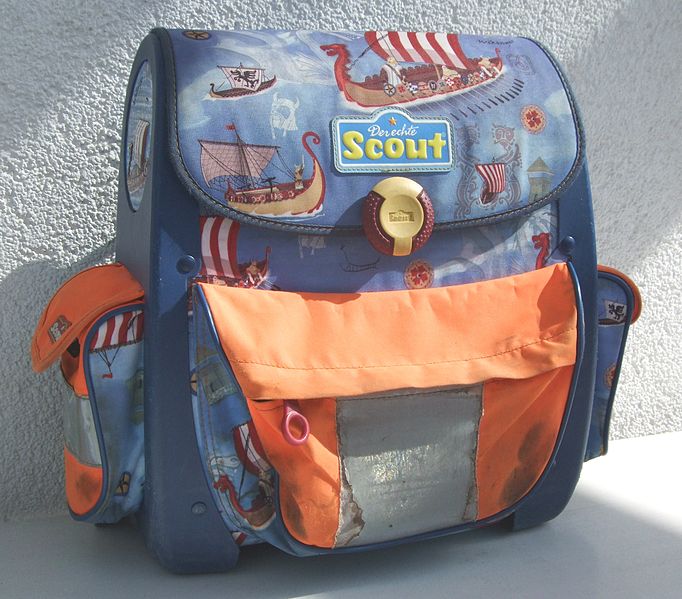 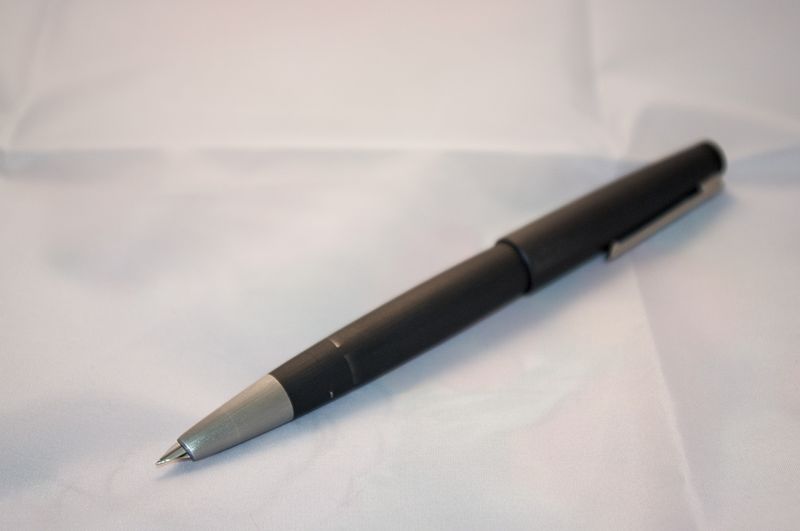 ZDROJE:
Obrázky: http://commons.wikimedia.org/
Zvuk: http://slovnik.seznam.cz/